IDEAS DE EJERCICIOS DIARIOS PARA HACER EN CASA
Estiramiento por 5 minutos




Saltar la cuerda por 3 minutos. 





Con una silla puedes hacer sentadillas (3 series de 12 veces)
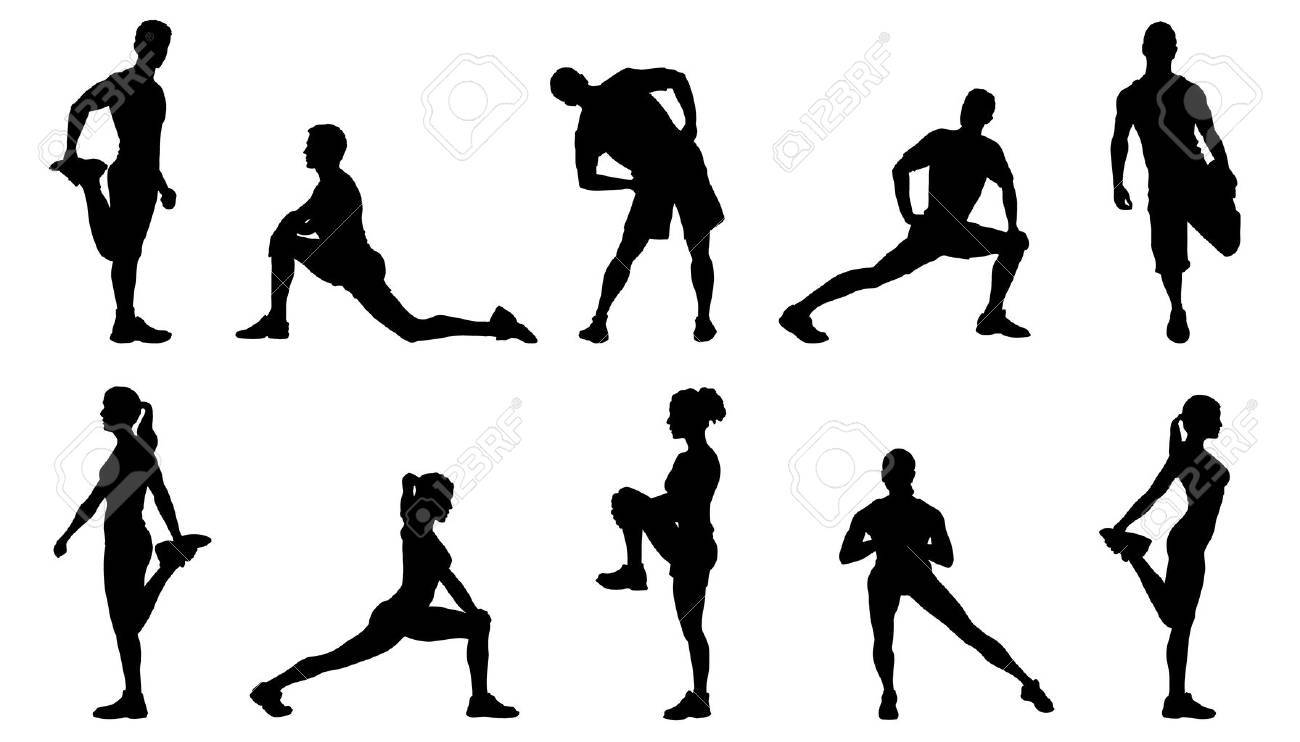 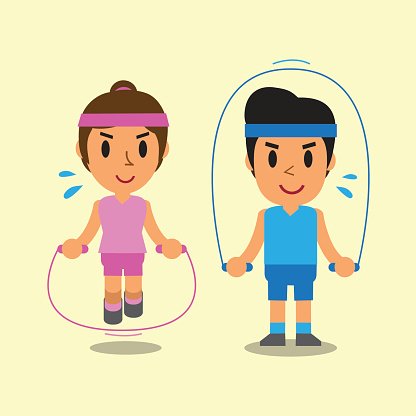 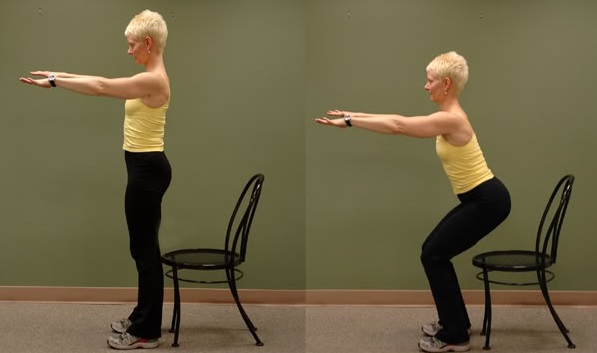 M. Fernanda Urrejola
Nutricionista - Auriculoterapeuta
Acuéstate y levántate (3 series de 12 veces).




5.   En un escalón de la casa o una silla mas baja (Sube la silla o escalón, 3 series de 12 veces).





6.   Toma de la despensa 1 kilo de arroz u otro alimento o una botella de 500 cc, puedes hacer bíceps y tríceps (3 series de 10 veces).
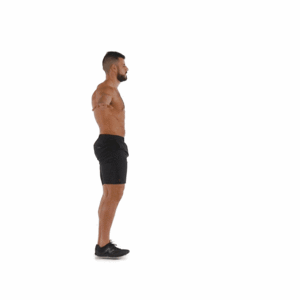 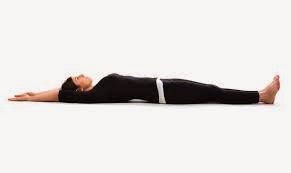 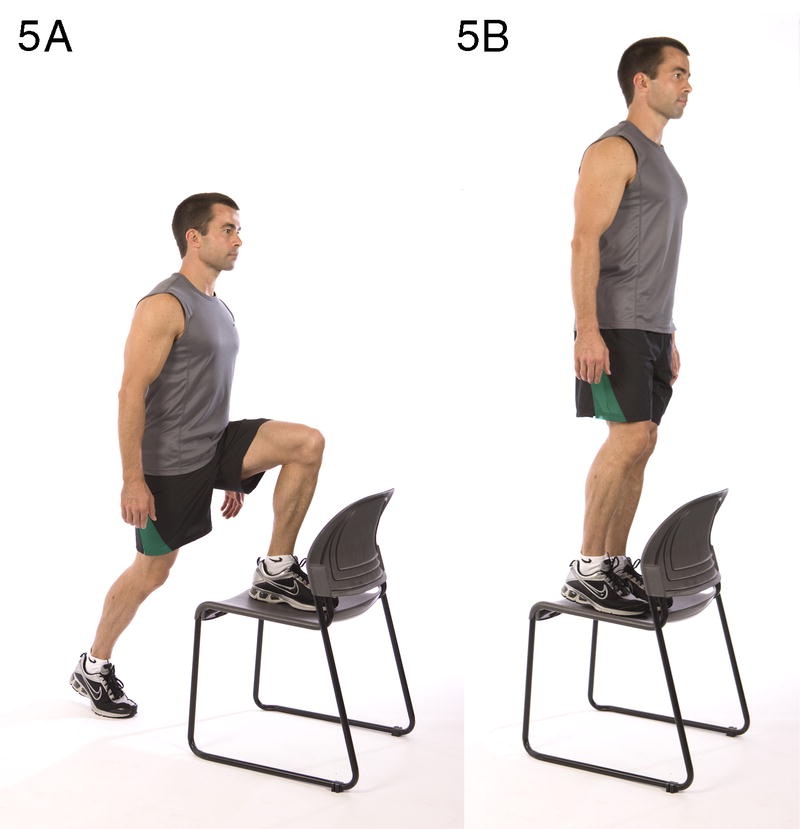 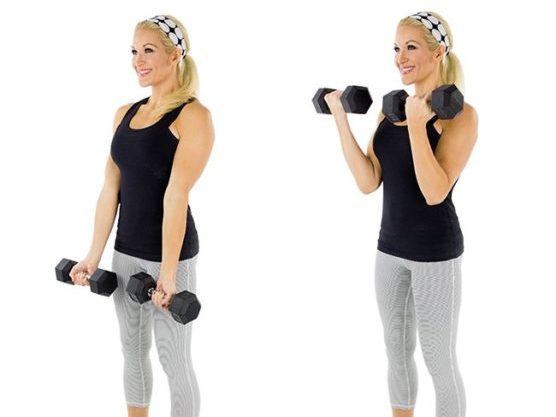 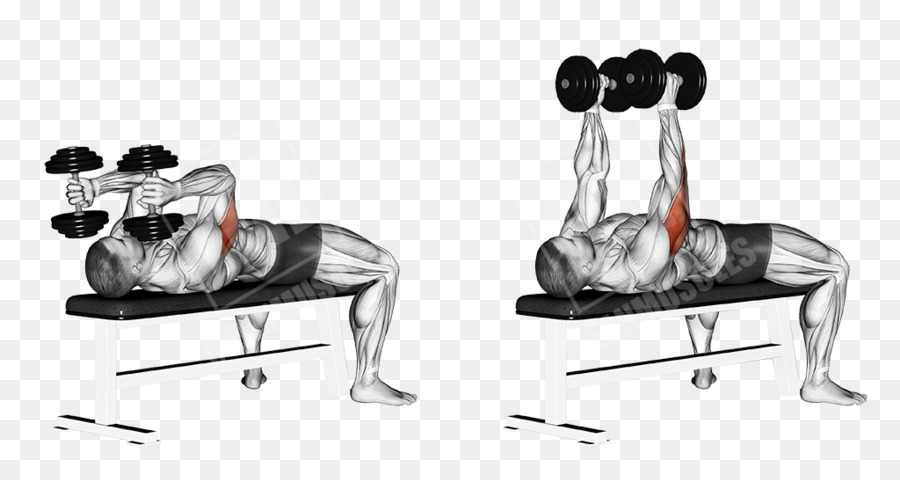 M. Fernanda Urrejola
Nutricionista – Auriculoterapeuta
7.    Pon música y ponte a bailar por 15 minutos






Hacer actividades domésticas también es muy buen ejercicio
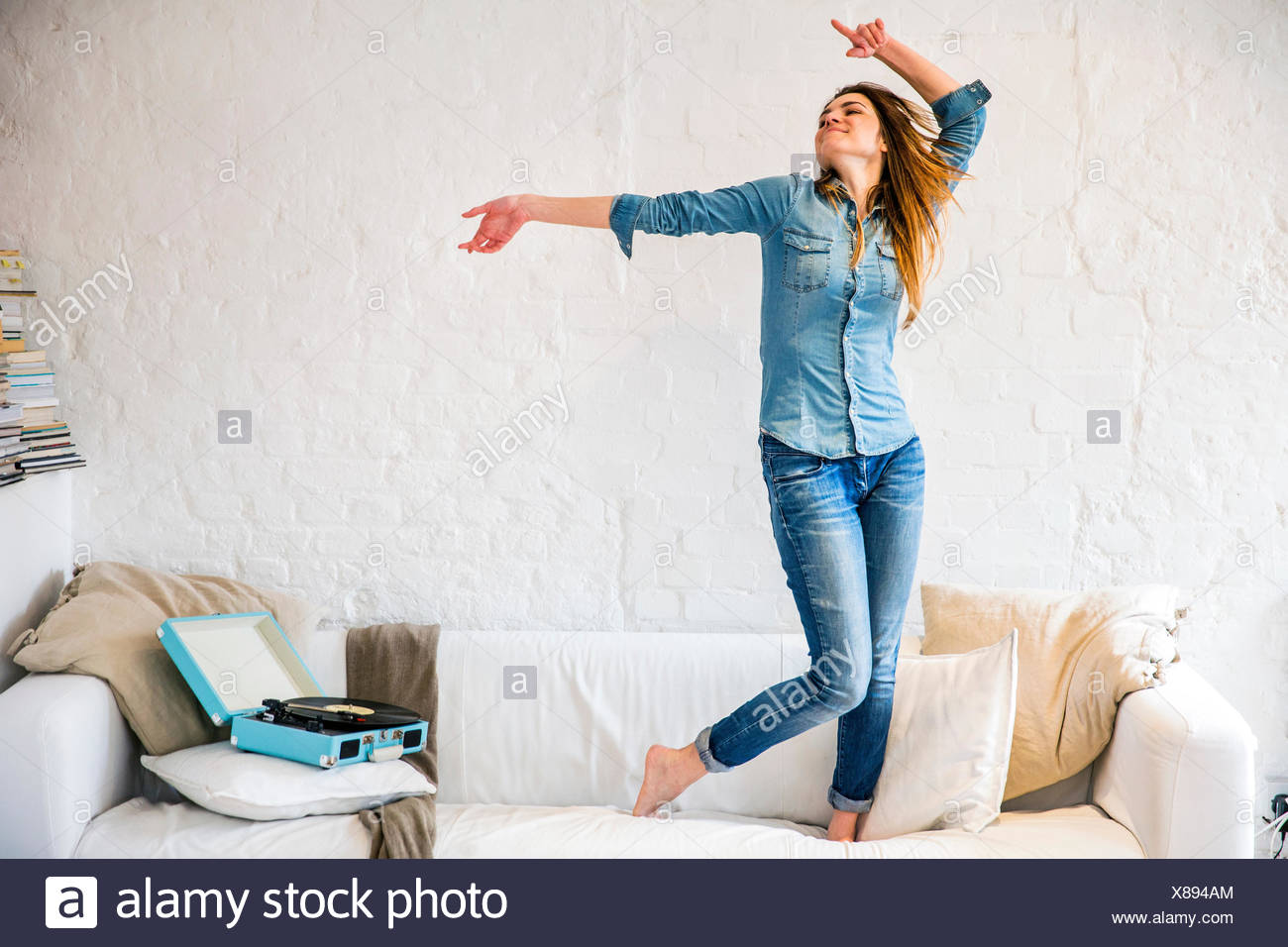 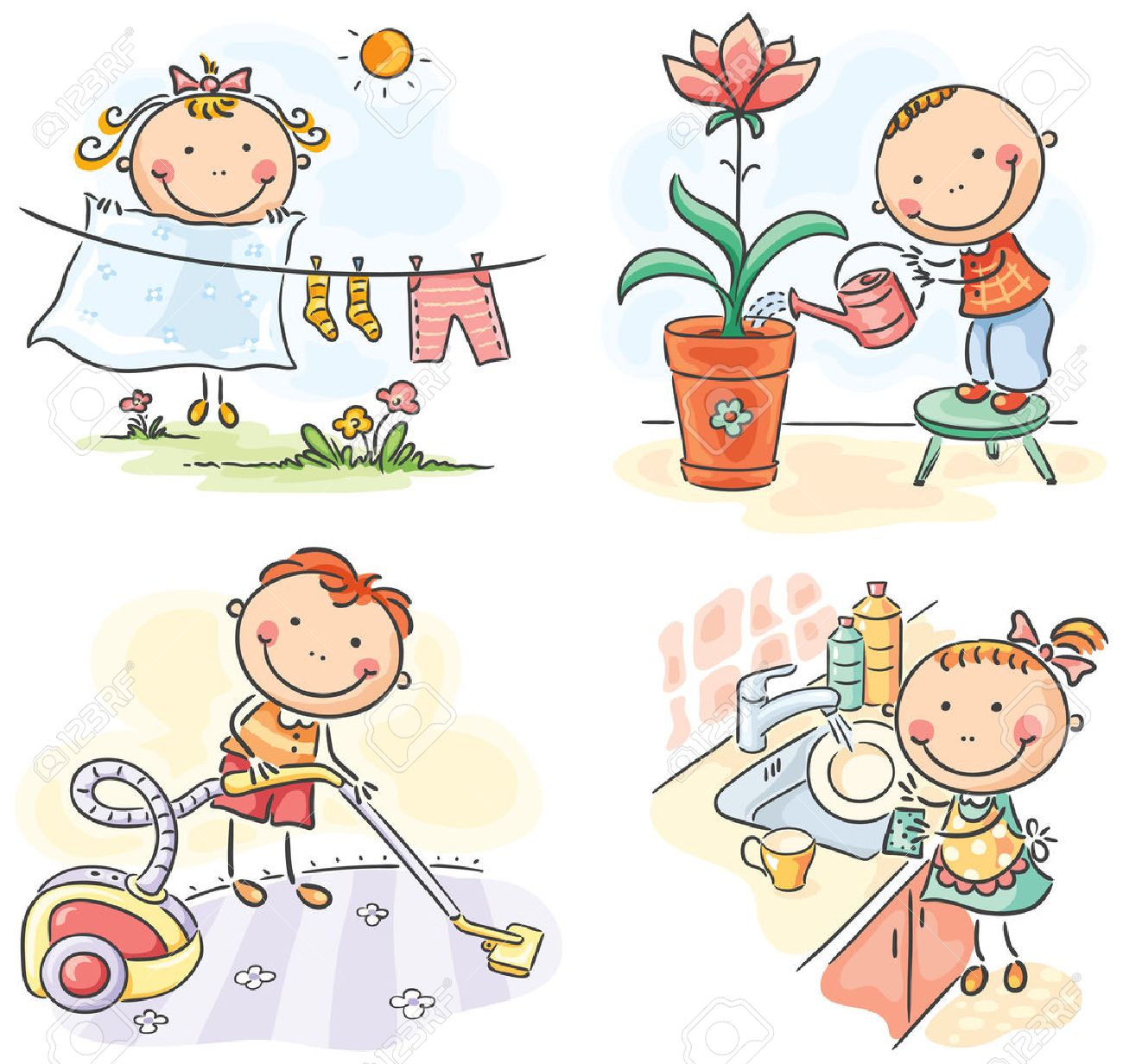 M. Fernanda Urrejola
Nutricionista – Auriculoterapeuta
10. Jugar con los niños!!
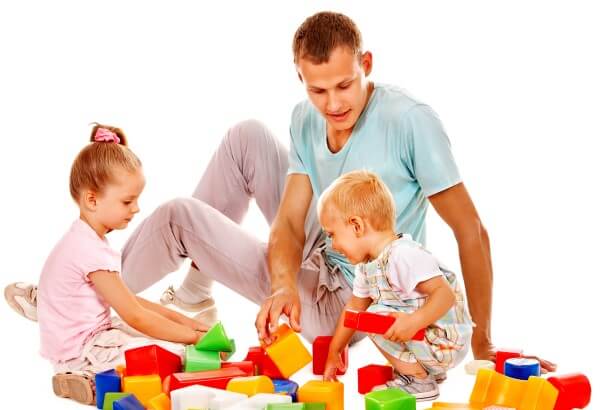 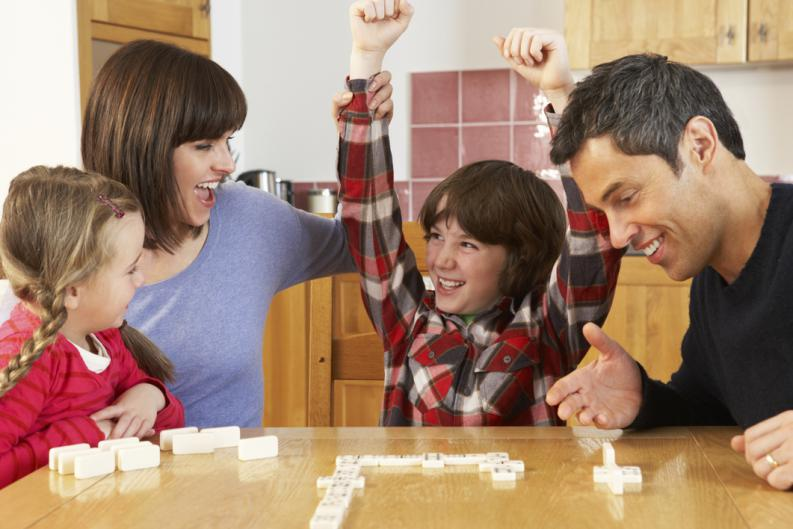 M. Fernanda Urrejola
Nutricionista – Auriculoterapeuta
¿POR QUÉ ES IMPORTANTE HACER EJERCICIO?
Aumenta tu energía y resistencia
Te ayuda a dormir mejor
Alivia tu estrés y ansiedad
Aumenta tu autoestima y tu estado de ánimo
Mejora tu calidad de vida
Evita enfermedades al corazón
Aumenta tus defensa y la inmunidad
Previene problemas respiratorios y mejora es asma bronquial
Aumenta tu masa muscular, mejora la postura corporal y disminuye la masa grasa
Mejora la calcificación de los huesos previniendo la osteoporosis y la osteopenia.
Quemas calorías.
Mejora el equilibrio, la coordinación y la flexibilidad. 
Mejora la digestión 
Disminuye la incidencia de Diabetes y Accidentes Cardiovasculares. 
Y MUCHO MAS!!!
M. Fernanda Urrejola
Nutricionista – Auriculoterapeuta